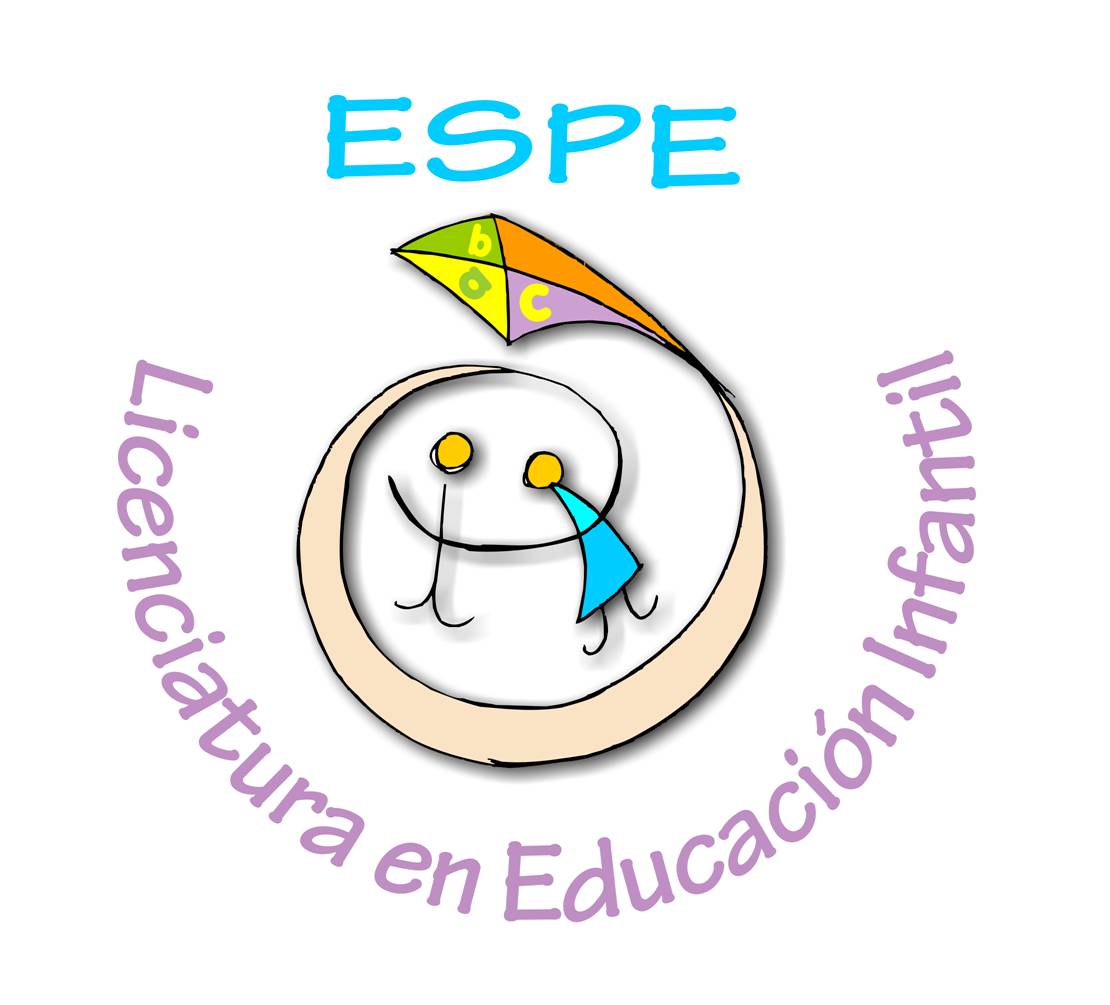 Universidad de las Fuerzas Armadas - ESPE

DEPARTAMENTO DE CIENCIAS HUMANAS Y SOCIALES
Carrera de Licenciatura en Ciencias de la Educación mención Educación Infantil
RECURSOS EDUCATIVOS DIGITALES PARA EL DESARROLLO DEL PENSAMIENTO LÓGICO MATEMÁTICO EN NIÑOS DE 4-5 AÑOS EN LA ESCUELA FISCAL “MANUELA ESPEJO ”, DURANTE EL CONFINAMIENTO POR EL COVID-19.
Autoras:
AMANTA AGUILAR MÓNICA ALEXANDRA 
GUALLICHICO COLLAGUAZO GEOVANNA KARINA
Directora: Msc. Isabel del Hierro
Sangolquí, 2021
CÓDIGO: GDI.3.1.004
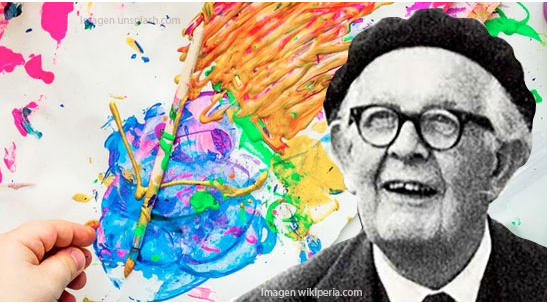 Las matemáticas están en constante construcción, y esto podemos verlo en el día a día de un niño
Jean Piaget
CONTENIDO
CAPÍTULO I: 
Problema de Investigación

CAPÍTULO II:
 Marco Teórico

CAPÍTULO III: 
Metodología
Análisis e Interpretación de resultados

CAPÍTULO IV: 
Conclusiones y Recomendaciones

CAPÍTULO V: 
Propuesta
CAPITULO I: Problema de Investigación
PLANTEAMIENTO DEL PROBLEMA
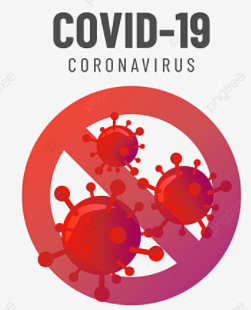 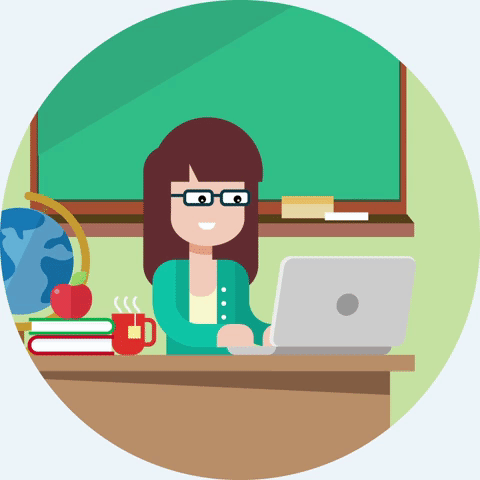 CAPITULO I: Problema de Investigación
JUSTIFICACIÓN
Beneficiando a los docentes, padres de familia y niños, a través de recursos educativos digitales.
El mundo está atravesando la emergencia sanitaria a causa de la COVID-19, la misma que ha provocado un confinamiento total.
Conocer el nivel de desarrollo de las habilidades de comparación, clasificación, correspondencia y seriación en los niños de 4-5 años, debido a que estas habilidades son necesarias para la solución de problemas en niveles superiores.
La educación  a cambiado su modalidad de enseñanza, generando cambios en su  metodología .
Es necesario enriquecer el ambiente de aprendizaje a través del uso de  recursos educativos digitales
Conocer la competencia digital de las docentes en educación infantil
CAPITULO I: Problema de Investigación
Fundamentar teóricamente el desarrollo de las habilidades básicas del pensamiento lógico matemático.
Evaluar el nivel de desarrollo de las habilidades básicas del pensamiento lógico matemático (clasificación, comparación, seriación, correspondencia) en niños de 4-5 años de la Escuela Fiscal “Manuela Espejo”.
Identificar el nivel de conocimiento que tiene las docentes acerca de recursos educativos digitales que ayudan a desarrollar las habilidades del pensamiento lógico matemático.
Determinar los recursos educativos digitales que utilizan las docentes del Inicial II para desarrollar las habilidades del pensamiento lógico matemático (clasificación, comparación, seriación, correspondencia) en niños de 4-5 años.
Diseñar un aula virtual que contenga recursos educativos digitales que  ayuden a desarrollar las habilidades del pensamiento lógico matemático en niños de 4-5 años de la Escuela Fiscal “Manuela Espejo”.
CAPÍTULO II: MARCO TEÓRICO
UNIDAD I
 PENSAMIENTO LÓGICO MATEMÁTICO
El pensamiento
El pensamiento lógico matemático (PLM)
Es la capacidad que tienen las personas para formas ideas, crear representaciones de la situación en su mente.
Se refiere a una serie de procesos que permiten al niño la construcción de estructuras internas y desarrollo de algunas nociones que son el resultado de la interacción con el medio (objetos-sujetos)” (Sáinz & Argos, 2005, como se citó en Llivi & Terán, 2019).
Jean Paiget
Etapa preoperacional 
(2 -7 años )
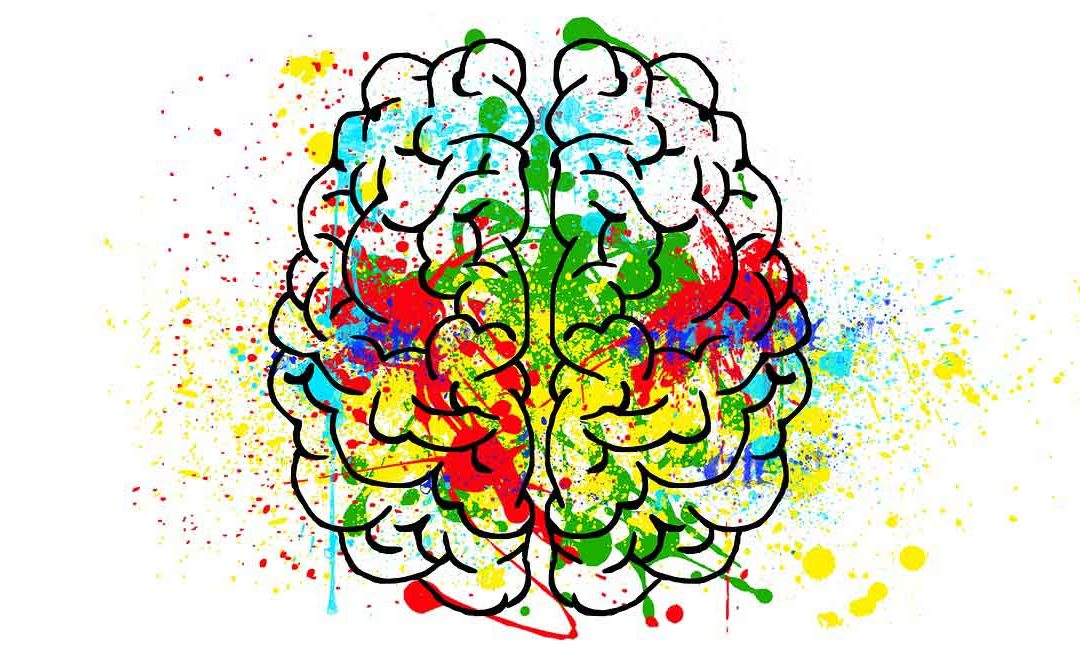 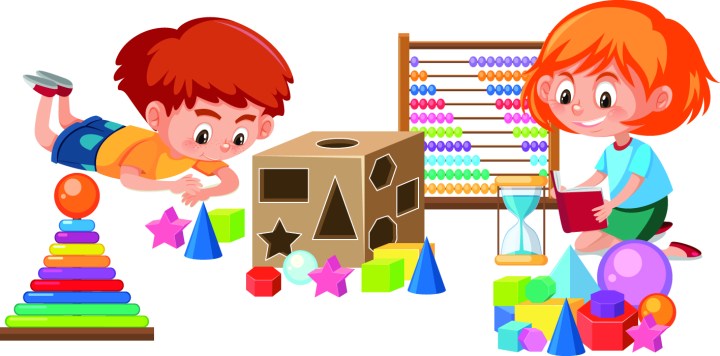 CAPÍTULO II: MARCO TEÓRICO
Agrupaciones 
Clasificación figural
Clasificación no figural
Reyes (2017) la clasificación “se define como juntar por semejanzas y separar por diferencias con base en un criterio.
Clasificación
Permite realizar un proceso básico de  formar relaciones entre pares de las características de los objetos.
Comparación
Habilidades del pensamiento lógico matemático
2- 5 años
5- 6  años 
6-8 años
Es la capacidad que tiene los niños para ordenar objetos según un determinado criterio común a todos.
Seriación
-Correspondencia univoca 
-Correspondencia biunívoca
-Correspondencia objeto –objeto
Correspondencia  objeto –objeto de encaje 
Correspondencia objeto –signo
Correspondencia signo- signo
Correspondencia
Es la capacidad que tiene los niños para ordenar objetos según un determinado criterio común a todos.
CAPÍTULO II: MARCO TEÓRICO
Importancia  del pensamiento lógico matemático
Escuela es el espacio idóneo para potenciar.
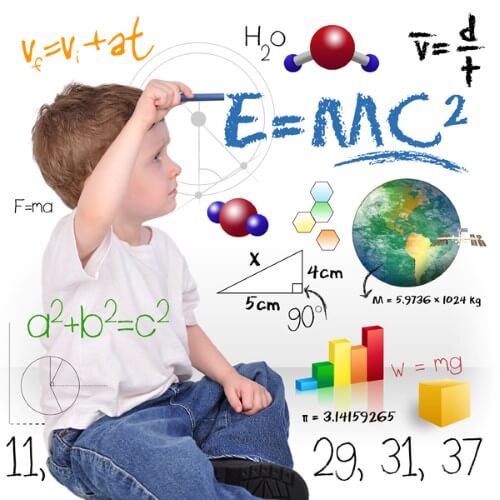 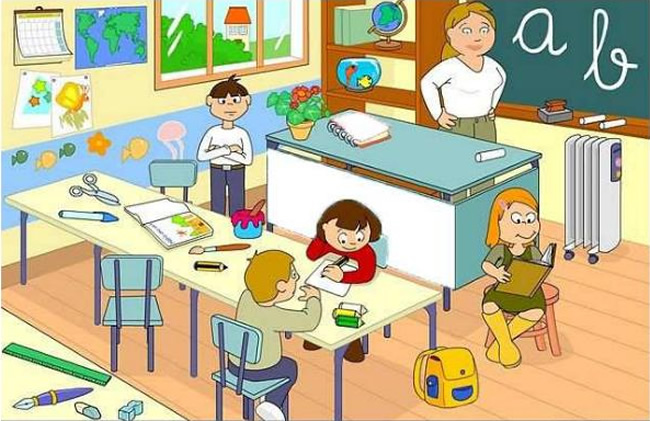 Fomenta la capacidad de razonar.
Solución de los problemas.
Realizar actividades que ayuden a  desarrollar las habilidades de clasificación, comparación, seriación, correspondencia.
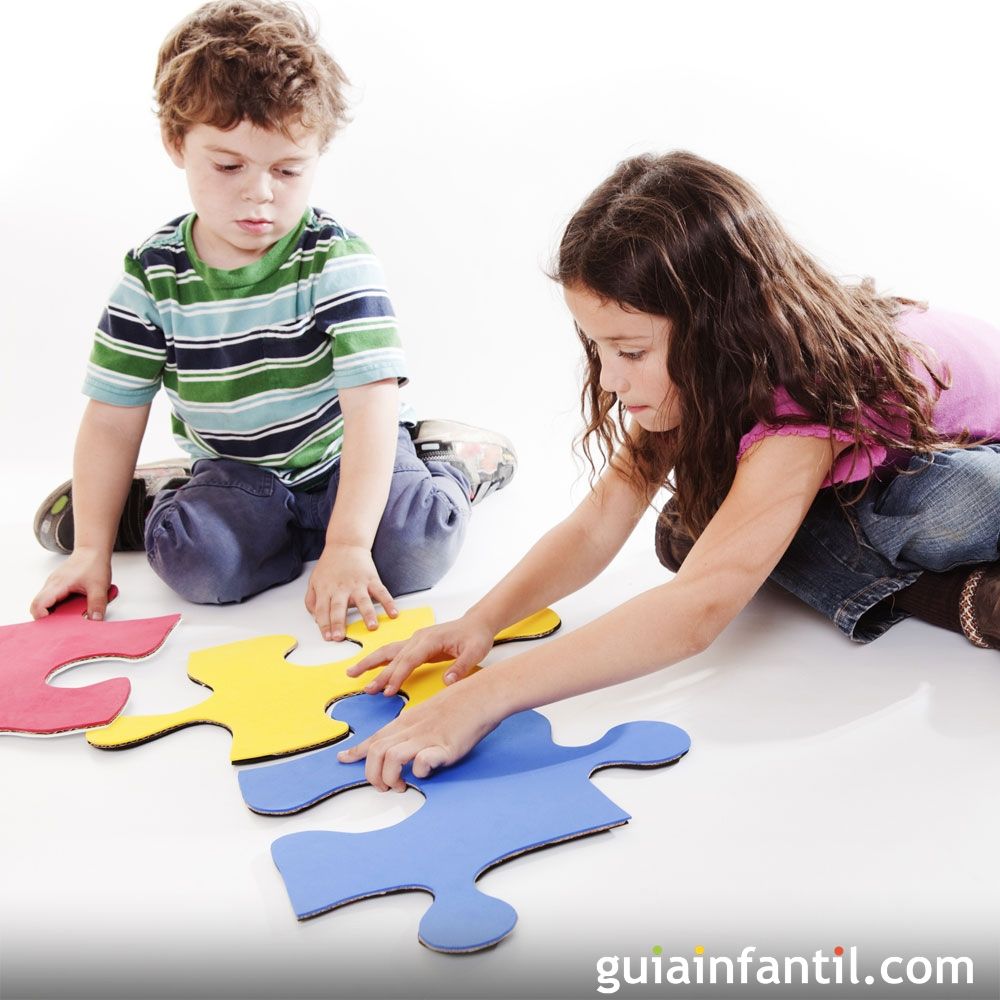 ¿Cómo desarrollar el pensamiento lógico matemático?
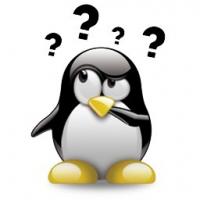 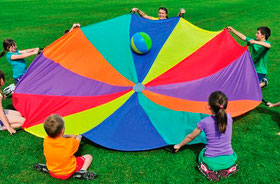 Utilizar diferentes juegos.
UNIDAD II
RECURSOS EDUCATIVOS DIGITALES
TIC (Tecnologías de la Información y la Comunicación
TAC (Tecnologías del Aprendizaje y el Conocimiento
Orienta a las TIC hacia un fin formativo
Conjunto de herramientas electrónicas utilizadas para la recolección, almacenamiento, tratamiento y  difusión de información
T. Información
T. para la colaboración
T. para el aprendizaje
Enriquecen las experiencias de aprendizaje
Clasificación
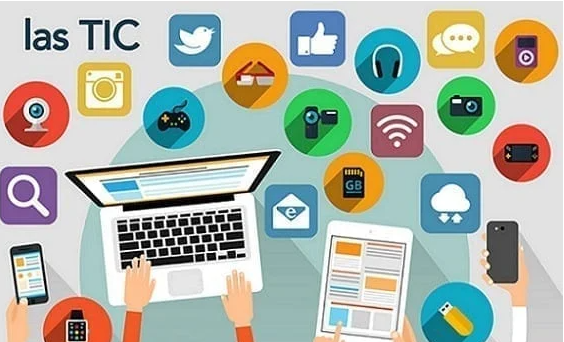 (Cortés , 2013)
Implicaciones de la integración de las TIC en la educación
Las nuevas tecnologías son un recurso didáctico y medio de trasferencia de conocimiento (Contreras et al., 2010)
MÉTODO  TPACK
Conocimiento tecnológico, pedagógico y disciplinar (Lizcan, 2010)
UNIDAD II
RECURSOS EDUCATIVOS DIGITALES
Importancia
Características
Clasificación
Implementación en el aula
Definición
Multimedia
Interactividad
Accesibilidad
Flexibilidad
Modularidad
Adaptabilidad 
Interoperabilidad 
Portabilidad
El valor educativo de los RED radica en la ayuda que le proporciona al docente, especialmente en el ámbito metodológico.
Implementar los RED va encaminada a generar ambientes de aprendizajes innovadores con una alta calidad educativa
García (2010), “Un recurso educativo digital (RED) es un material digital cuyo diseño tiene una intencionalidad pedagógica”.
Plataformas web
Sitios web 
Juegos digitales
Aplicaciones
Ortiz  (2017)
Mendieta (2015)
Posada (2015, como se citó en Salinas, 2016)
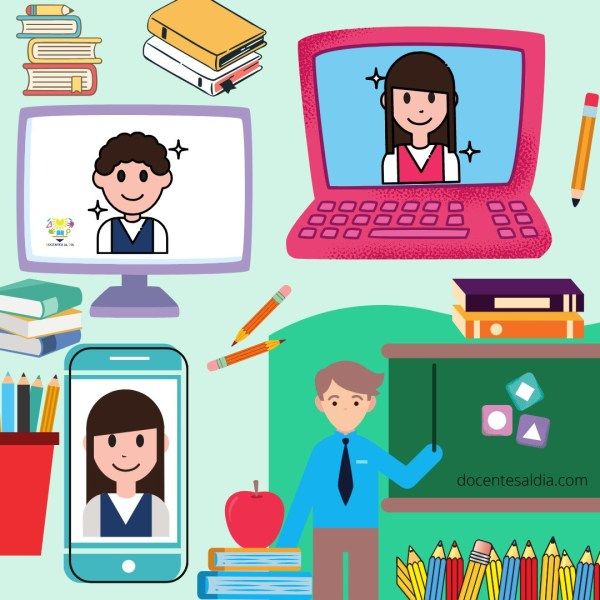 (Convenio Andrés Bello,2019
Tikichuela
Profuturo
Maba
UNIDAD III
DESARROLLO DEL PENSAMIENTO LÓGICO MATEMÁTICO A TRAVÉS DE RECURSOS EDUCATIVOS DIGITALES
RED ayudan al desarrollo del PLM
Evaluación del PLM
Orientaciones para el PLM
Beneficios del uso del RED
Motivar al estudiante a la lectura.
Juego-trabajo.
Proceso cualitativo.
ABCya
Coda Quest
Aproximar al alumno a la comprensión de procesos.
Ambientes o rincones de aprendizaje.
Evaluar en educación infantil.
DoodleMaths
E-Learning For kids
Facilitar el aprendizaje en forma autónoma.
Momentos de aprendizaje.
Educaplay
eMat
CAPÍTULO III: METODOLOGÍA
MODALIDAD DE INVESTIGACIÓN
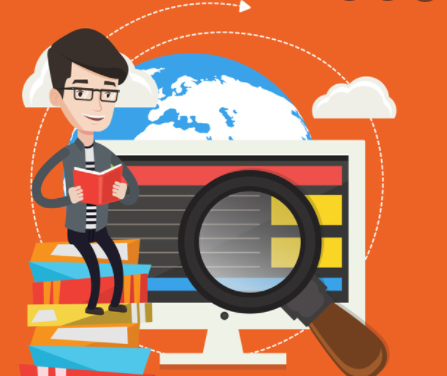 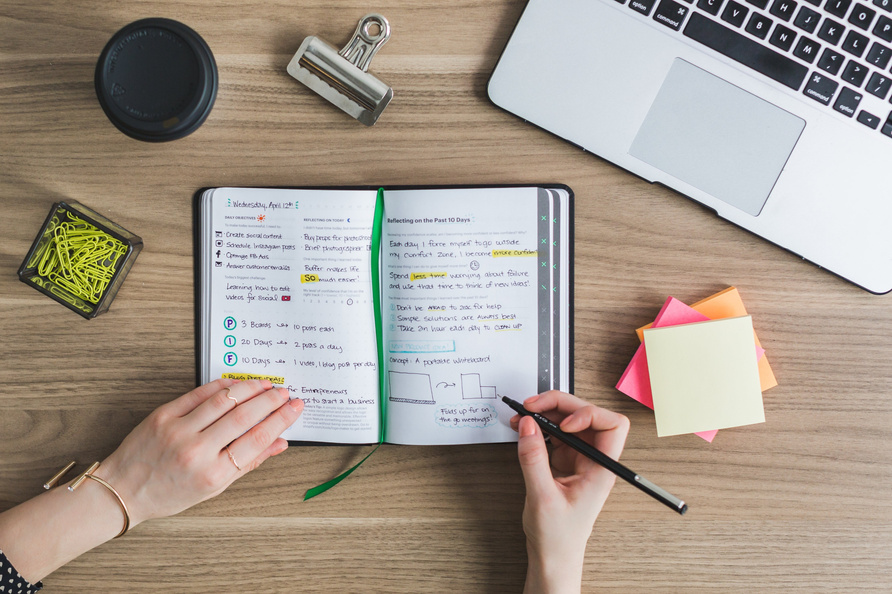 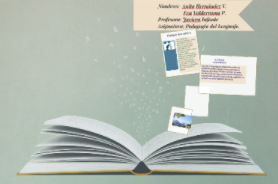 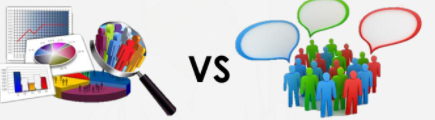 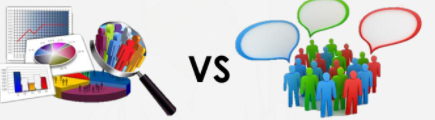 Enfoque
Modalidad
Dimensión
Tipo
Documental
De campo
Mixto
Transversal
Descriptivo
CAPÍTULO III: METODOLOGÍA
POBLACIÓN Y MUESTRA
No probabilístico/Conveniencia
CAPÍTULO III: METODOLOGÍA
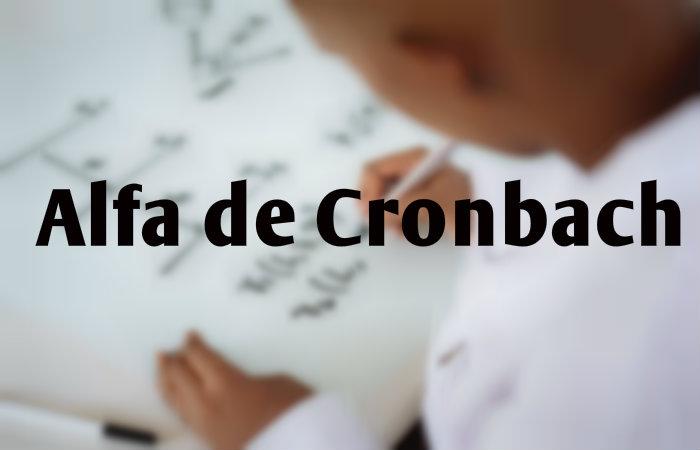 TÉCNICAS/INSTRUMENTOS
Coeficiente de confiabilidad de Cronbach
(0.75)
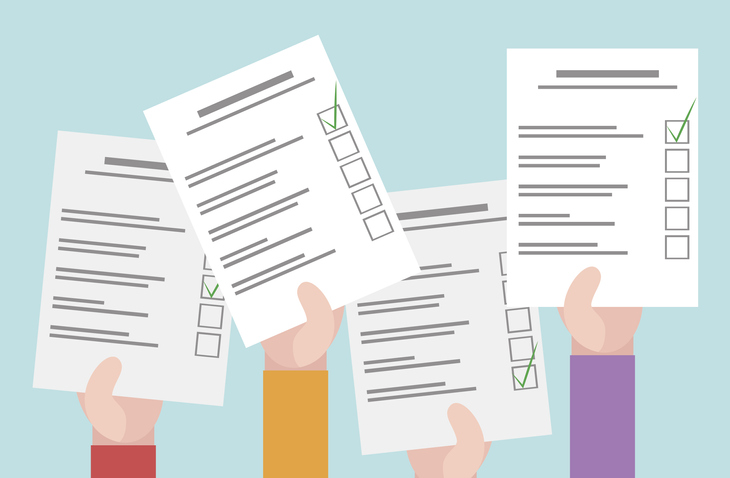 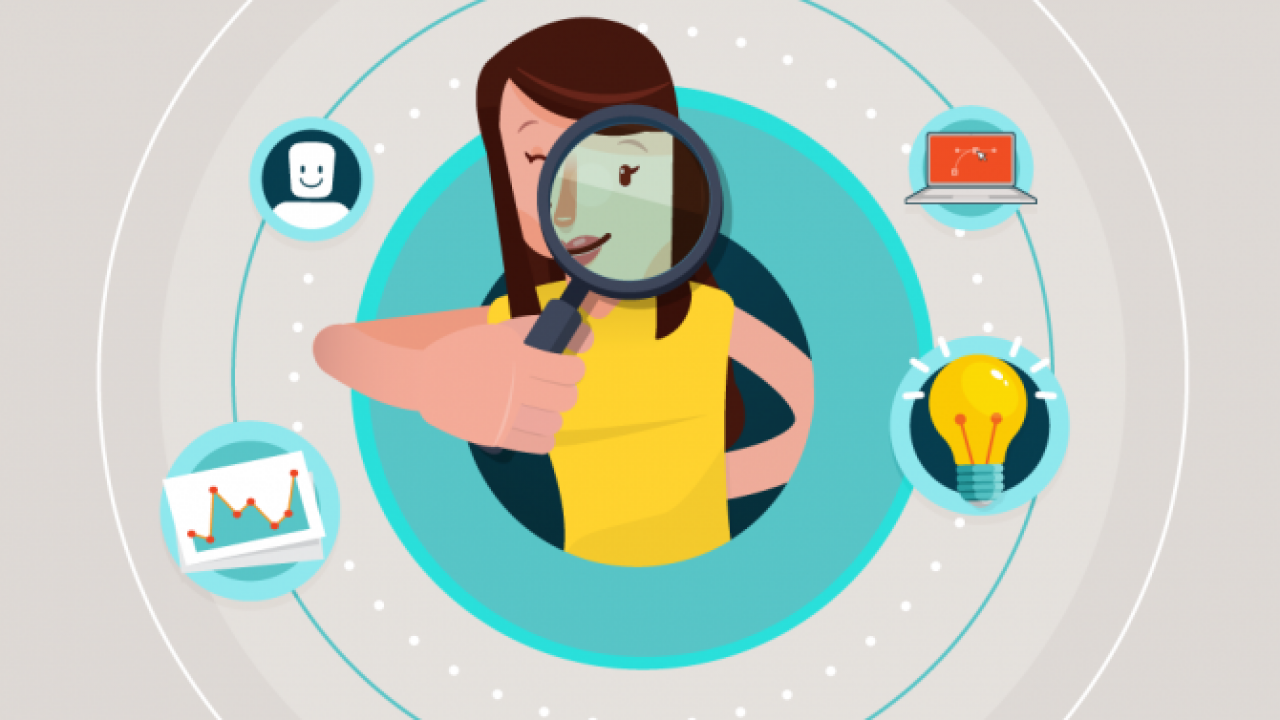 CAPÍTULO III: ANÁLISIS E INTERPRETACIÓN
Resultados de la lista de cotejo dirigida a los niños
En las habilidades de seriación, clasificación y correspondencia la mayor parte de la población de niños observados alcanzan un desarrollo bueno y solo en la habilidad de comparación lograron un nivel excelente.
CAPÍTULO III: ANÁLISIS E INTERPRETACIÓN
Resultados de la encuesta dirigida a los docentes
Sección 1: Conocimiento sobre recursos educativos digitales
CAPÍTULO III: ANÁLISIS E INTERPRETACIÓN
Resultados de la encuesta dirigida a los docentes
Sección 2: Uso de recursos educativos digitales por parte de los docentes
CAPÍTULO III: ANÁLISIS E INTERPRETACIÓN
Resultados de la encuesta dirigida a los docentes
Sección 3: Empleo de recursos digitales que ayudan a desarrollar el pensamiento lógico matemático
CAPÍTULO III: ANÁLISIS E INTERPRETACIÓN
Resultados de la guía de observación  dirigida a los docentes
La mitad de las docentes utilizan un solo tipo de juegos digitales para el refuerzo académico.
La mitad de las docentes ocupan sitios web en el inicio de la clase.
La mitad de las docentes sitio web para la evaluación de los aprendizajes.
CAPÍTULO IV: Conclusiones
Recomendaciones
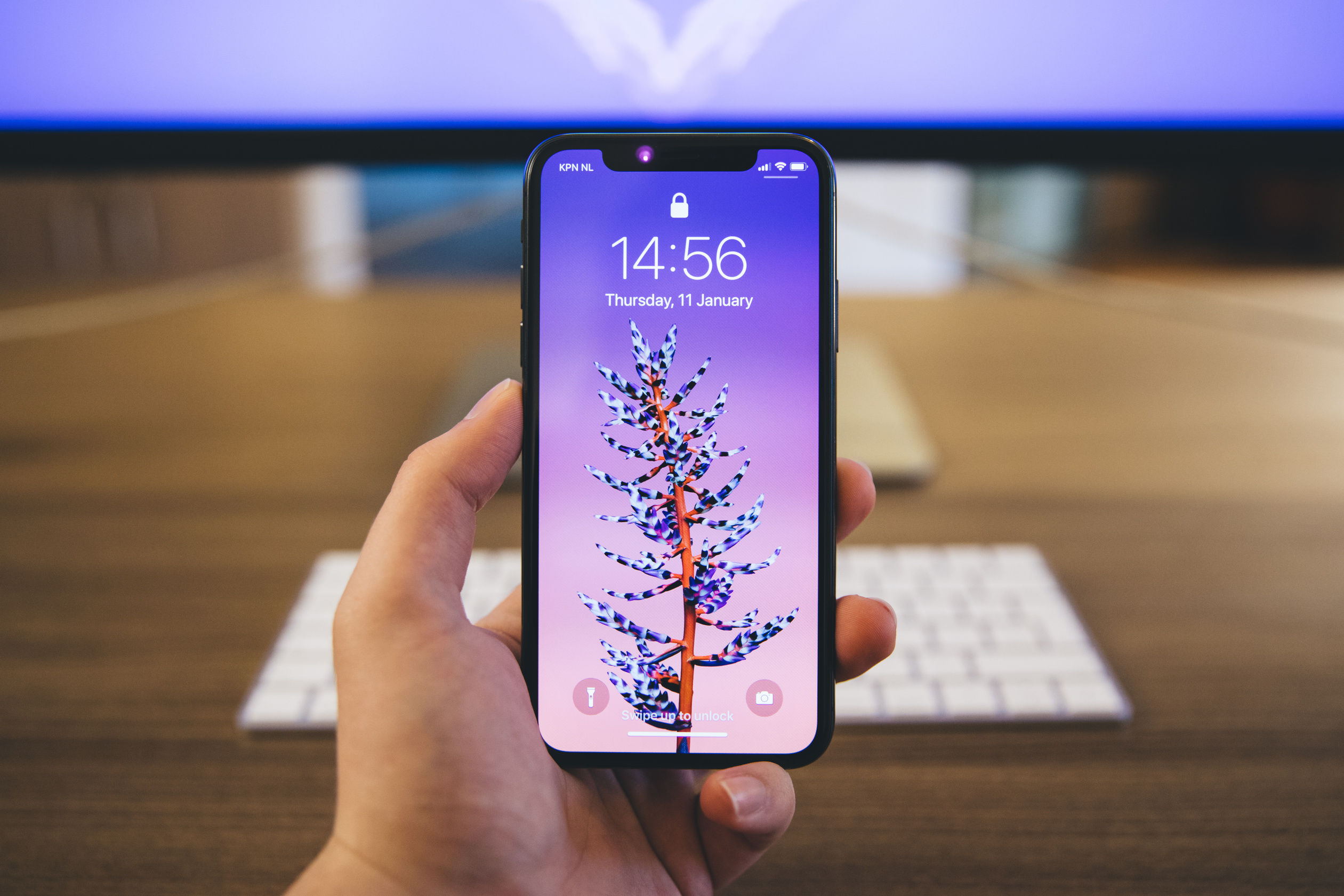 Capítulo V
 Propuesta
OBJETIVOS
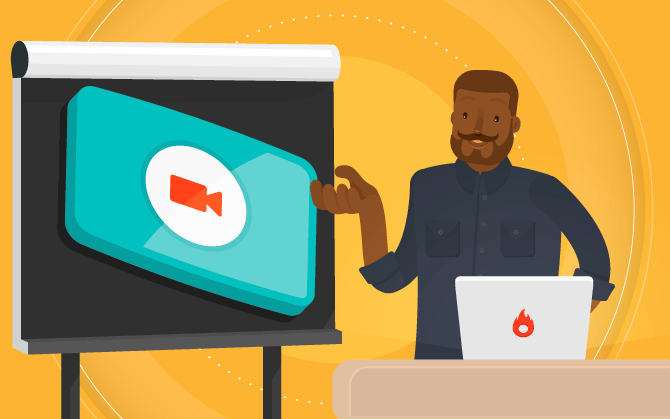 Brindar a las docentes un aula virtual que contenga recursos educativos digitales para trabajar el pensamiento lógico matemático específicamente las habilidades de clasificación, correspondencia, comparación y seriación en niños de 4 a 5 años de la Escuela Fiscal “Manuela Espejo”, a través del diseño e implementación de un ambiente virtual de aprendizaje, con la finalidad de mejorar el proceso de enseñanza aprendizaje durante las clases virtuales.
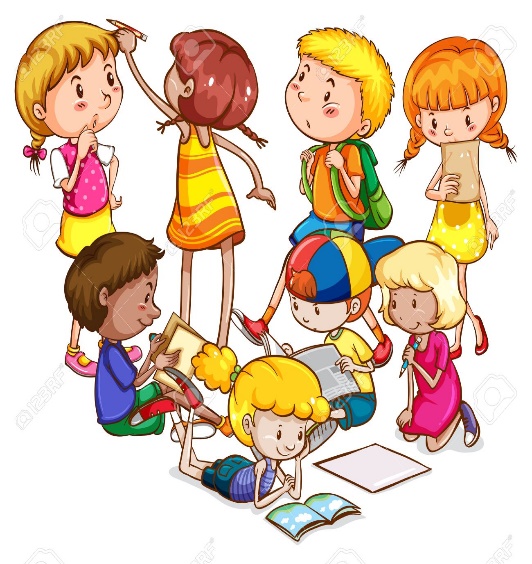 Proponer actividades activas, divertidas e innovadoras para desarrollar el pensamiento lógico matemático por medio de los recursos educativos digitales, para potenciar el aprendizaje de los infantes de 4 a 5 años de la Escuela Fiscal Manuela Espejo.
Integrar el proceso pedagógico con los diversos recursos educativos digitales, a través de elaborar micro-planificaciones que contengan actividades digitales enfocadas trabajar las habilidades de clasificación, correspondencia, comparación y seriación en los niños de 4 a 5 años de la Escuela Fiscal Manuela Espejo.
Facilitar la creación de recursos educativos digitales por parte de las docentes, a través proporcionar videos tutoriales de cómo elaborar cada uno de ellos.
Fundamentación teórica
Recursos educativos digitales
Motivan al alumno
Ámbito metodológico
Valor educativo
RED
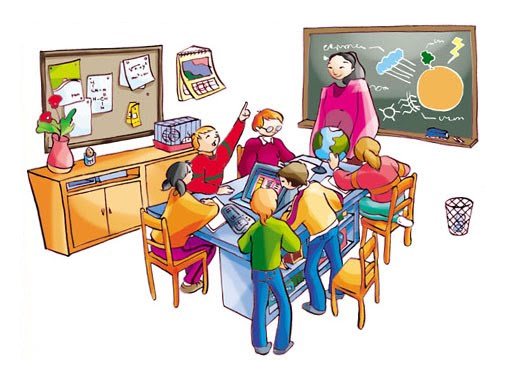 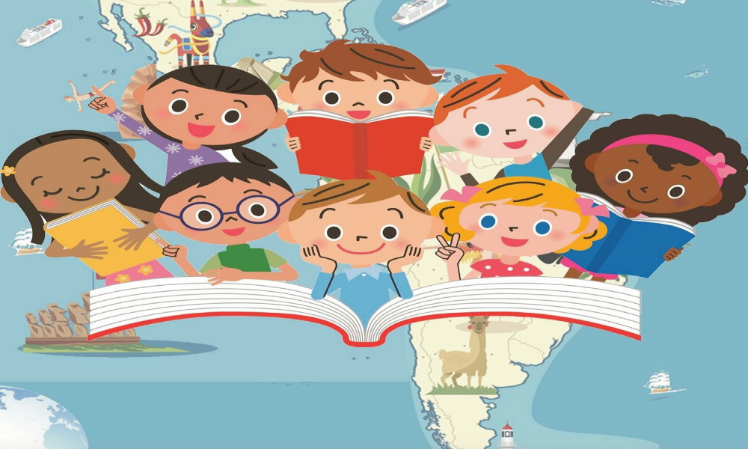 Formatos animados
¿Cómo aprende el estudiante?
Reflexión pedagógica
Uso pedagógico
Diseño de RED
Aula virtual (Moodle)
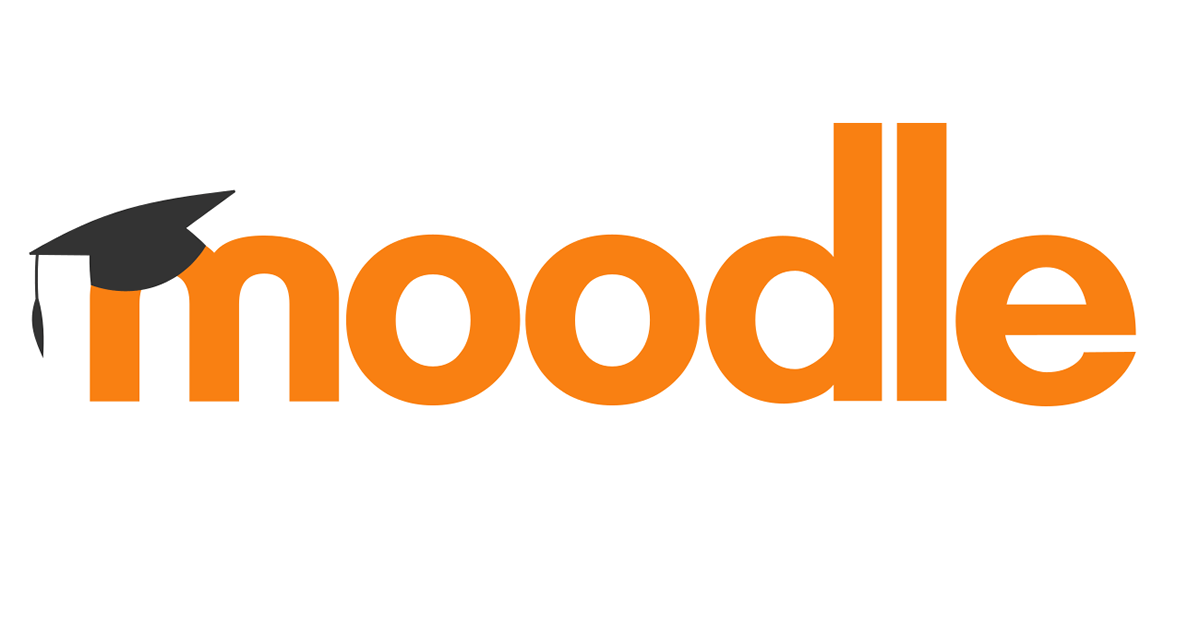 Entornos virtuales de aprendizaje
Divulgación de contenidos formativos
Participantes del proceso
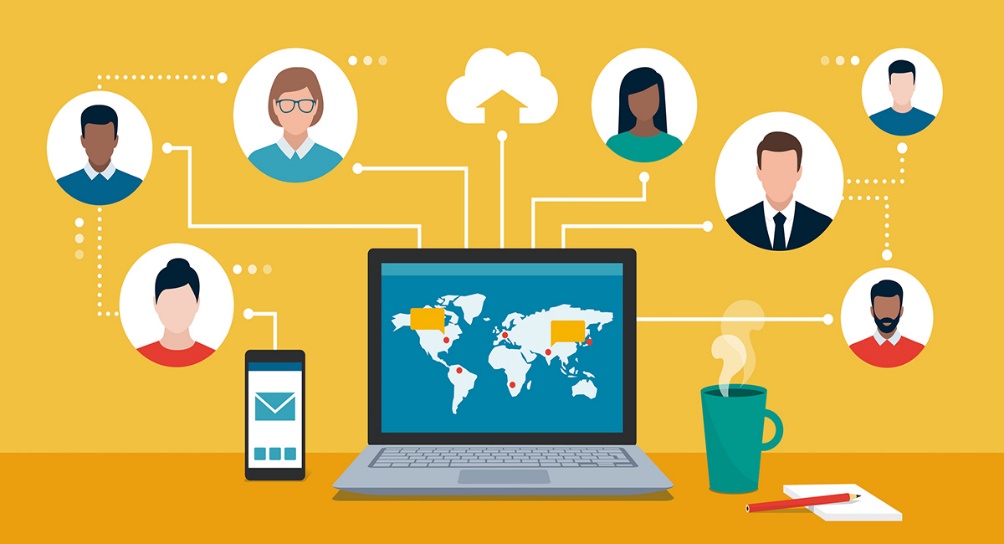 Favoreciendo la comunicación
Desarrollo de las habilidades.
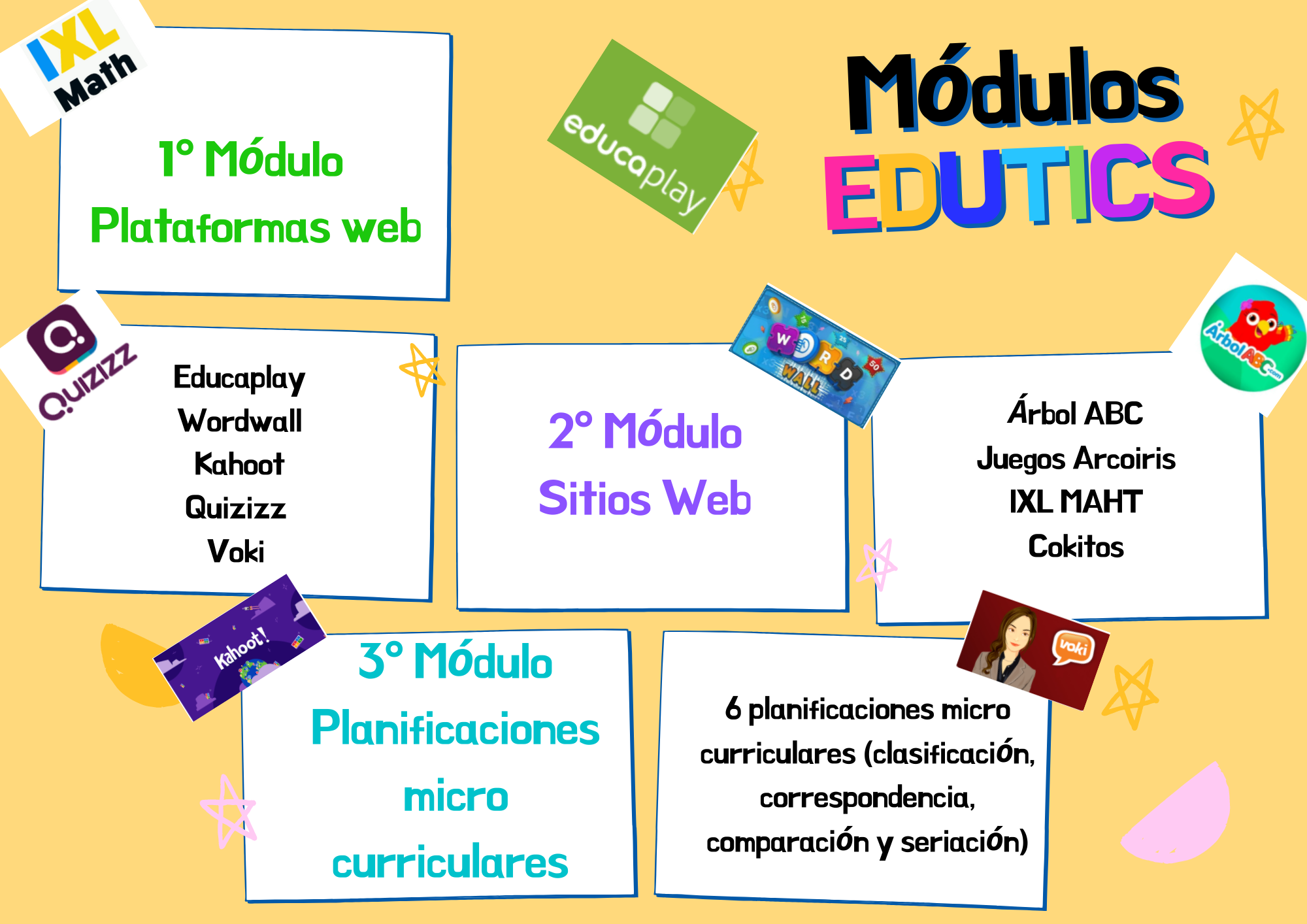 https://edutics2021.milaulas.com/course/view.php?id=2&section=1
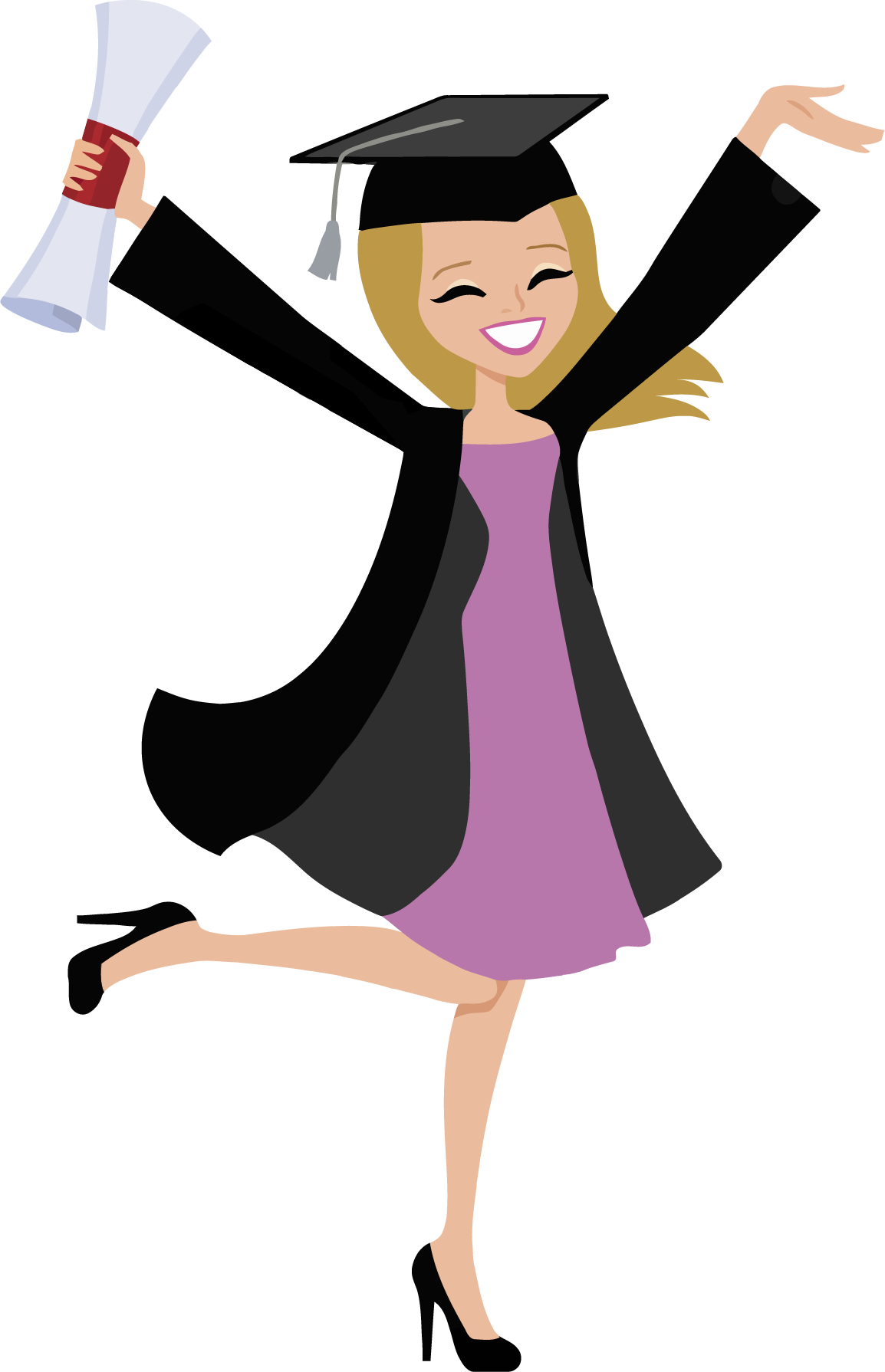 MUCHAS GRACIAS